Sound (KS3)
Multiple choice
Question 1
Sound is caused by ___________.
Question 2
Sound will pass through a ___________.
1 and 2 only
1 and 3 only
2 and 3 only
1, 2 and 3
Question 3
Identify the key that is correct about the speed of sound as it travels through solids, liquids and gases.
Question 4
Which of these sound waves has the highest frequency?
Displacement
Displacement
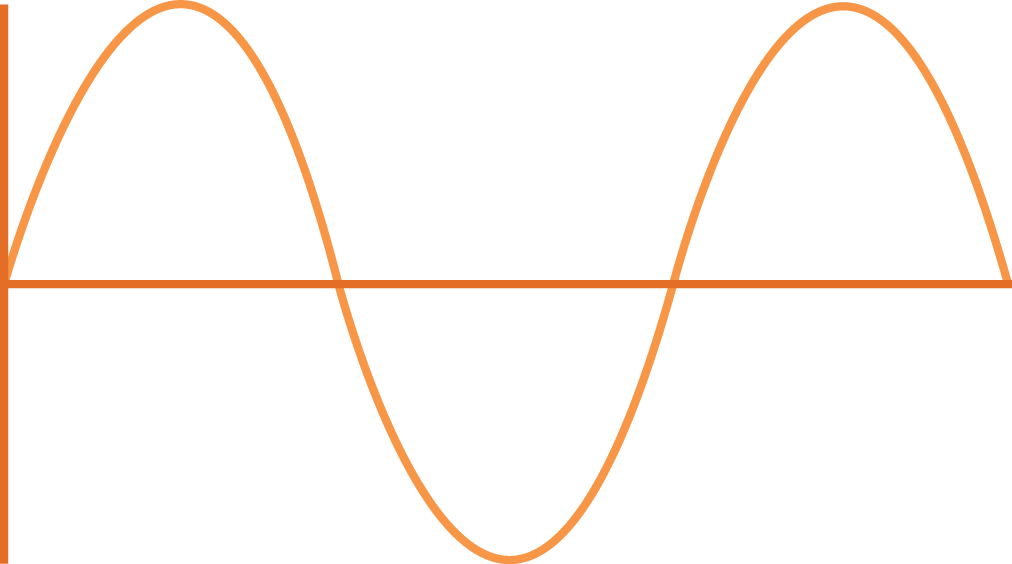 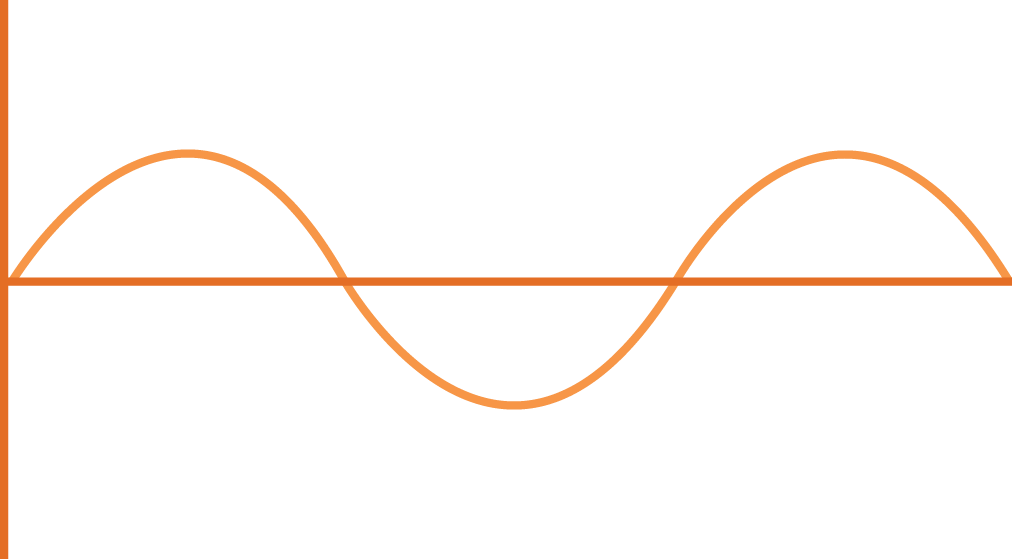 A
Time
B
Time
Displacement
Displacement
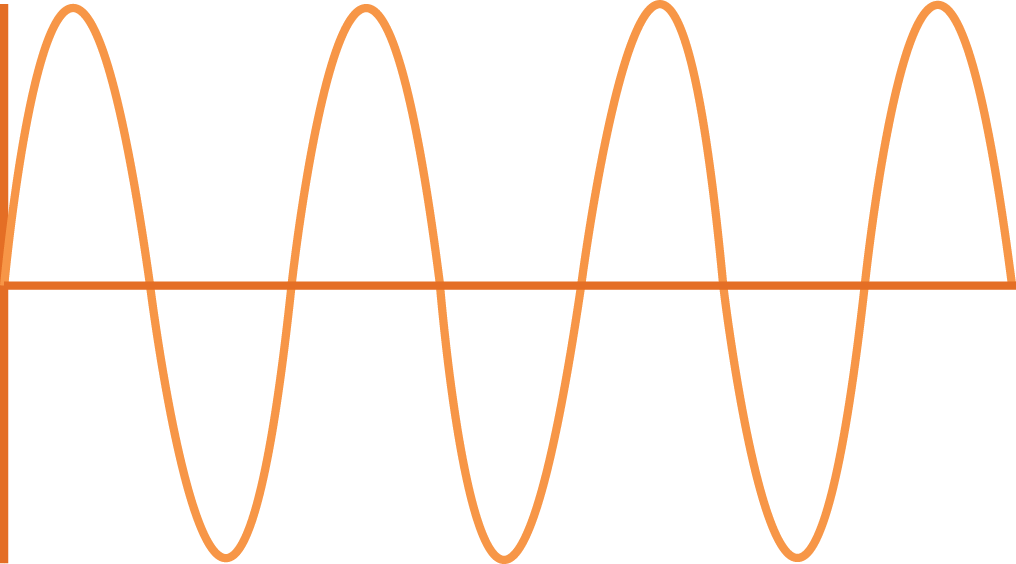 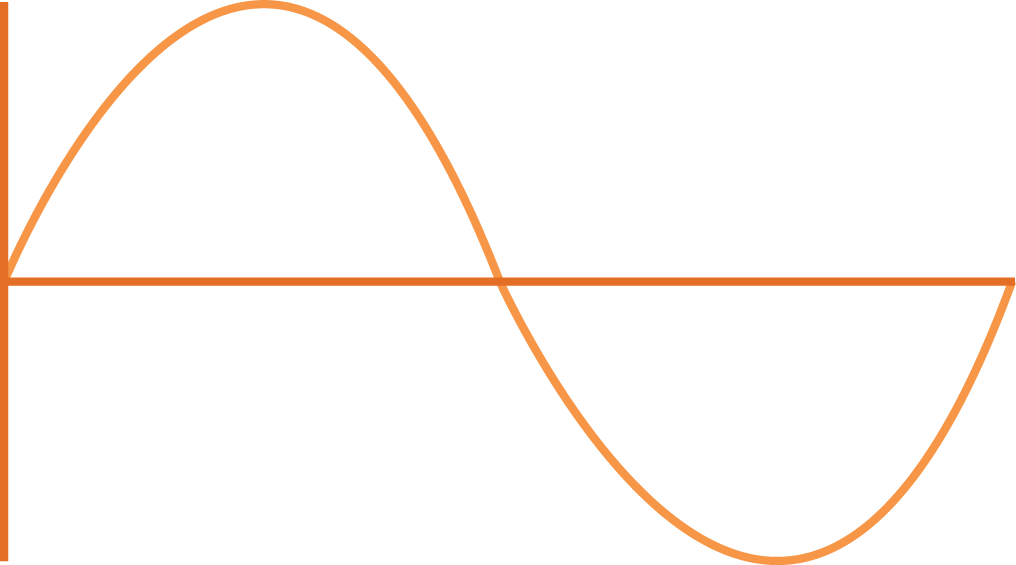 C
Time
D
Time
Question 5
Which of these sound frequencies has the highest pitch?
Question 6
A geologist can investigate the position of oil-bearing rock by a ‘seismic survey’. This involves making a small explosion on the surface and then timing the reflected echo of the sound from the oil bearing rock.
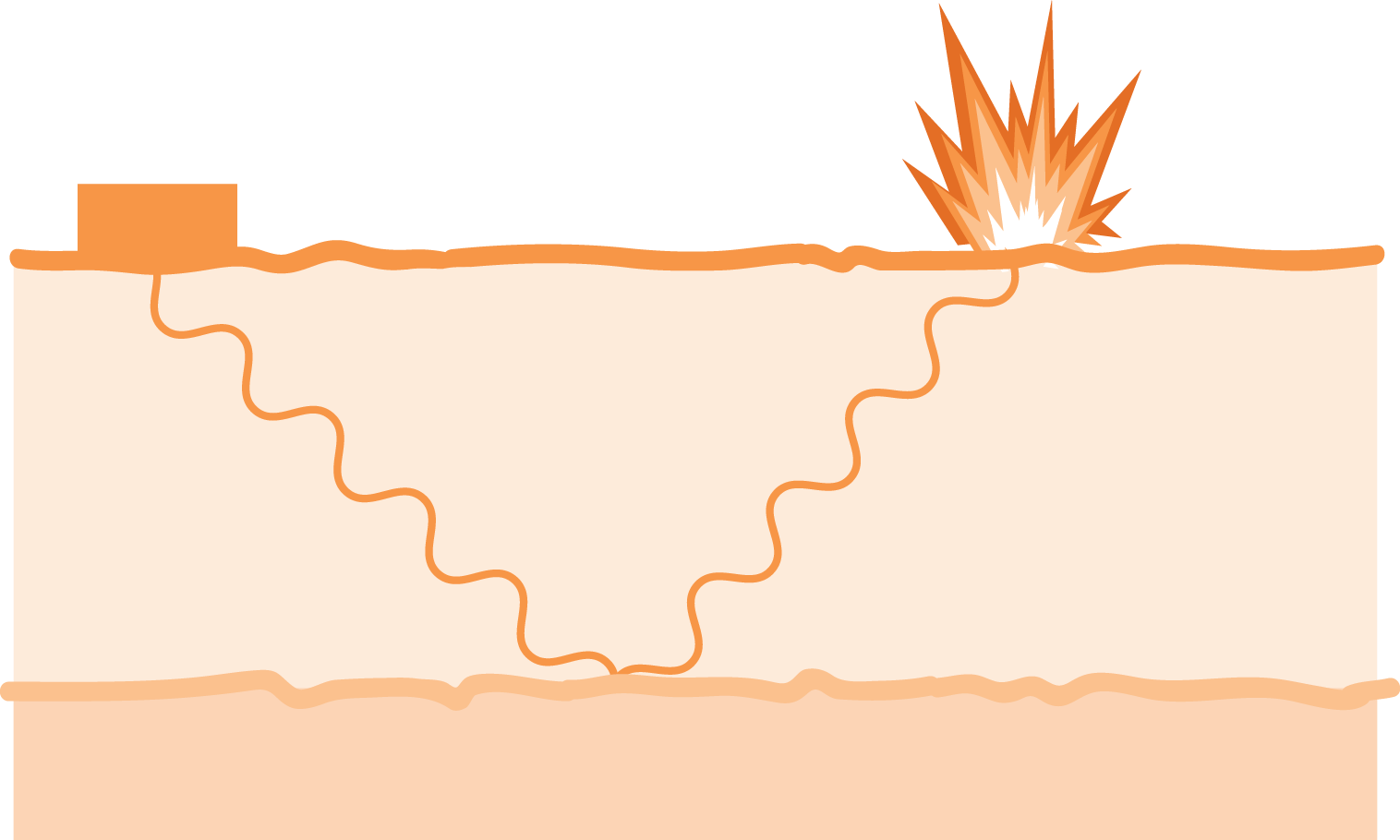 timer
explosion
surface
oil bearing rock
Question 6 (continued)
In such a survey the geologist found that the time interval was 
4 seconds. Assuming the speed of the sound through the ground was 
1600 m/s, how far down is the oil bearing rock?
Question 7
Which of these sounds described in the table would be the quietest?
Question 8
A woman’s voice is normally higher pitched than a man’s because _____________________.
Question 9
The loudness of a sound is measured in ________________.
Question 10
When a band is heard from a distance, the music from the high pitched flute and the low pitched tuba are not out of step with each other. The sound from each instrument reaches the audience at the same time.
This is because ___________.
Question 11
Which of these waves shows the lowest note?
Displacement
Displacement
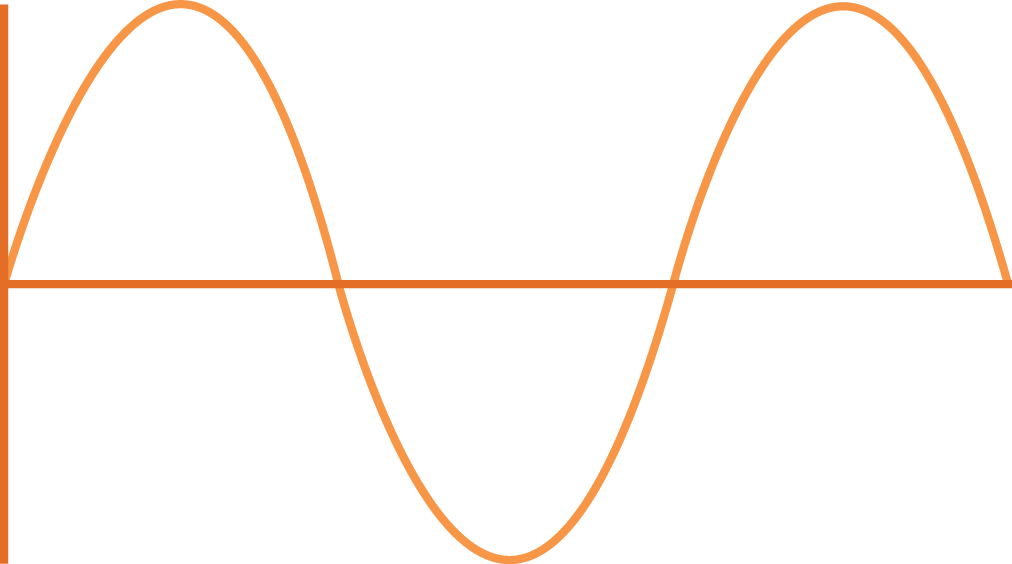 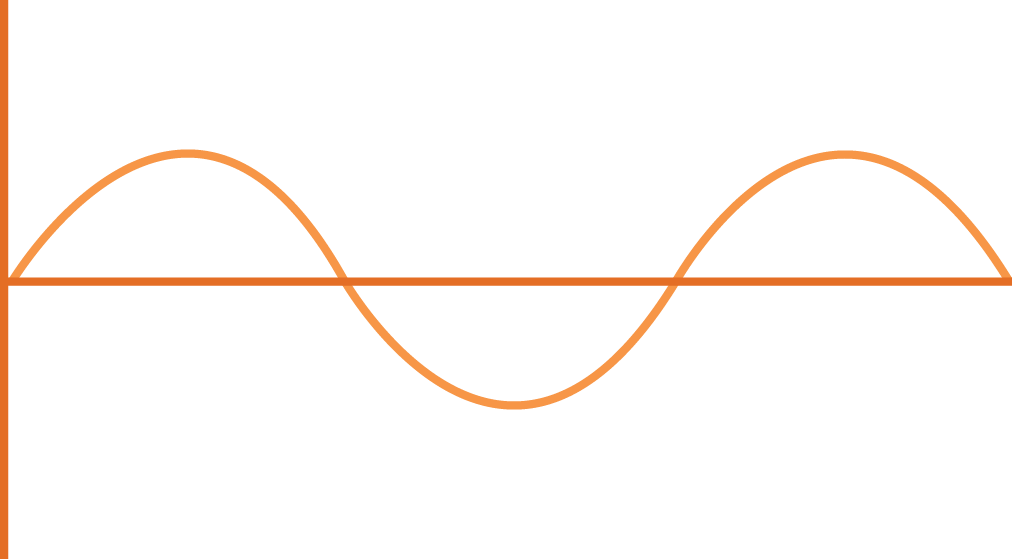 A
Time
B
Time
Displacement
Displacement
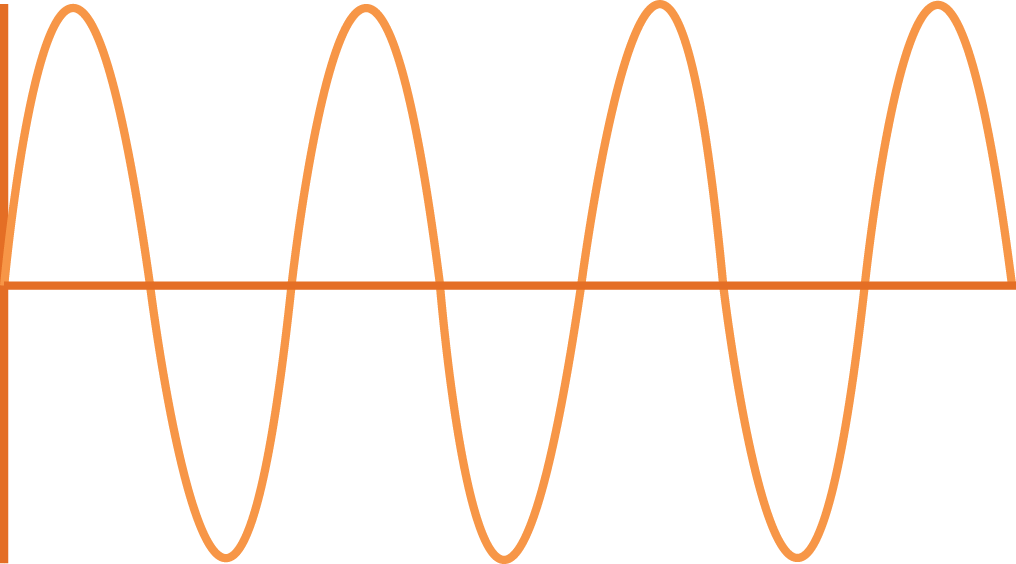 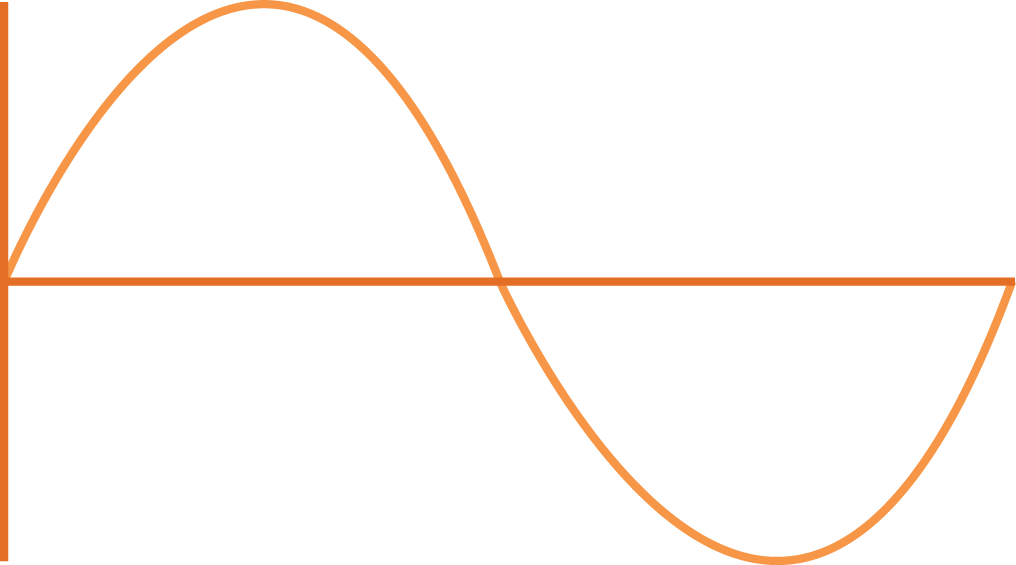 C
Time
D
Time
Question 12
The range of human hearing is 20 to 20 000 Hz.
Which of these animal sounds can be heard by the human ear?
1 and 2 only
1 and 3 only
2 and 3 only
1, 2 and 3
Answers